Evolution of the Strategist
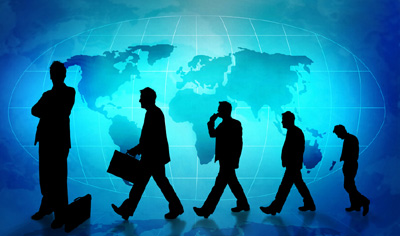 Strategic Operator
EfficientPerformer
FocusedDoer
BlindActivist
Hapless Victim
Resources
Resourceful
1
5 Levels of Strategic Thinking:  Self-Assessment
2
Strategic Thinking Unleashed:
Curiously anticipate future possibilities 

and clearly assess current realities 

to consciously choose today’s actions

that optimize tomorrow’s
 sustainable Return On Investment
3